PCI
PLAN DE CRECIMIENTO INTEGRAL
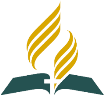 IGLESIA ADVENTISTA DEL SEPTIMO DIA
División Interamericana
Departamento de Mayordomía
¡IMPOSIBLE MEJOR NEGOCIO!
Proverbios 3:9,10
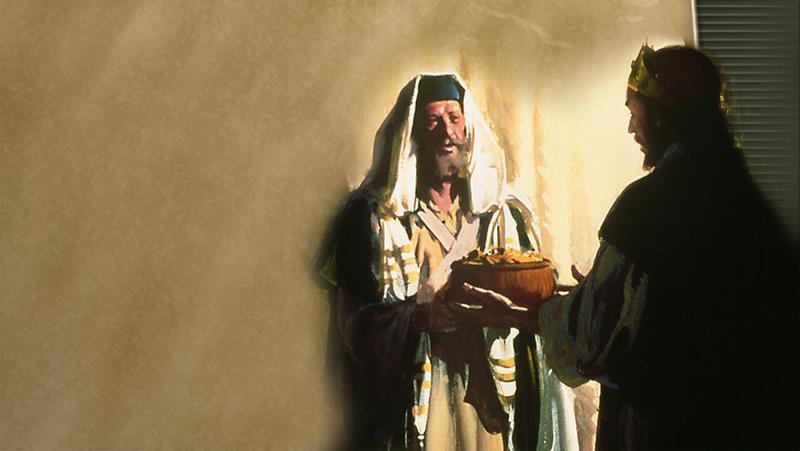 Honra al Señor con tus riquezas y con los primeros frutos de tus cosechas. Así tus graneros se llenarán a reventar
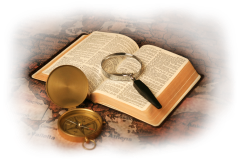 92% de usuarios de Internet buscan información
Muchos sitios web se dedican a vender información especializada
“El mejor negocio del mundo”
El mejor negocio
¿Es posible que haya un negocio todavía mejor? 
Y si lo hay, ¿es posible que usted como cristiano pueda hacerlo para obtener las grandes ganancias que promete? 
Pero como todo negocio requiere de una previa inversión, ¿cuál sería la inversión que debo hacer para asegurar la rentabilidad que busco en el mejor negocio del mundo?
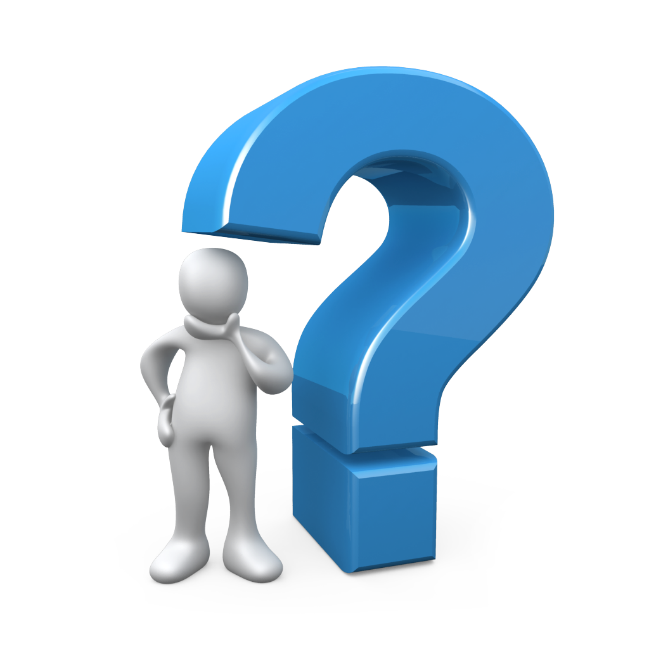 Primero, la inversión
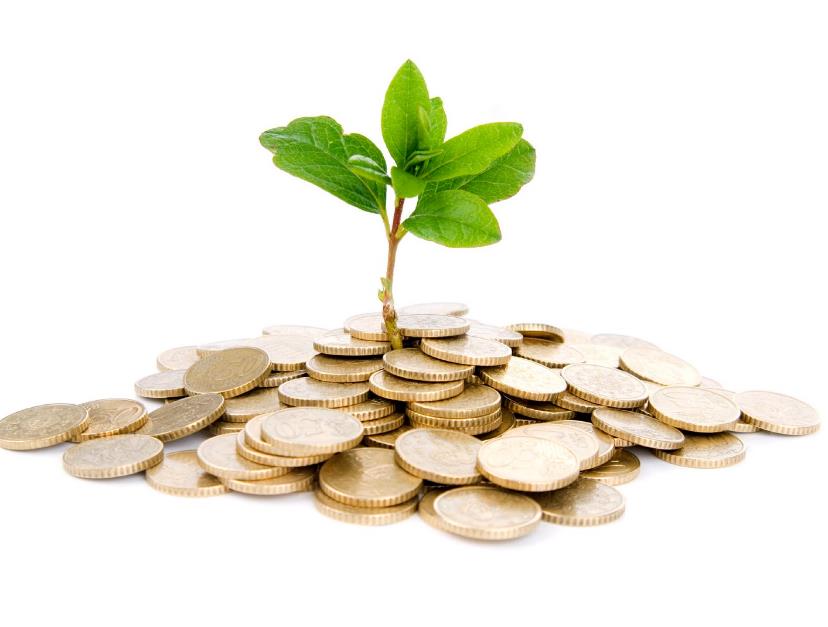 Proverbios 3:9,10
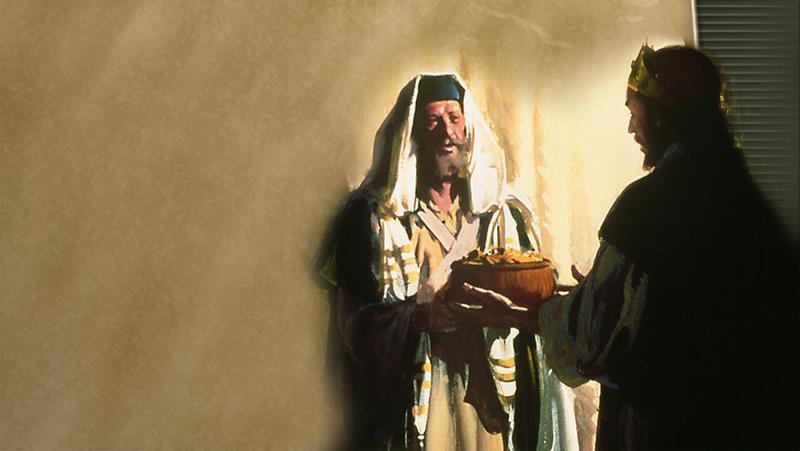 Honra al Señor con tus riquezas y con los primeros frutos de tus cosechas. Así tus graneros se llenarán a reventar
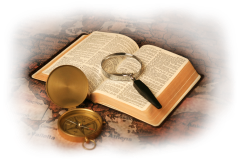 Antes de invertir hay que HONRAR
¿cómo hacerlo, cómo honrarlo?
Una extraña propuesta
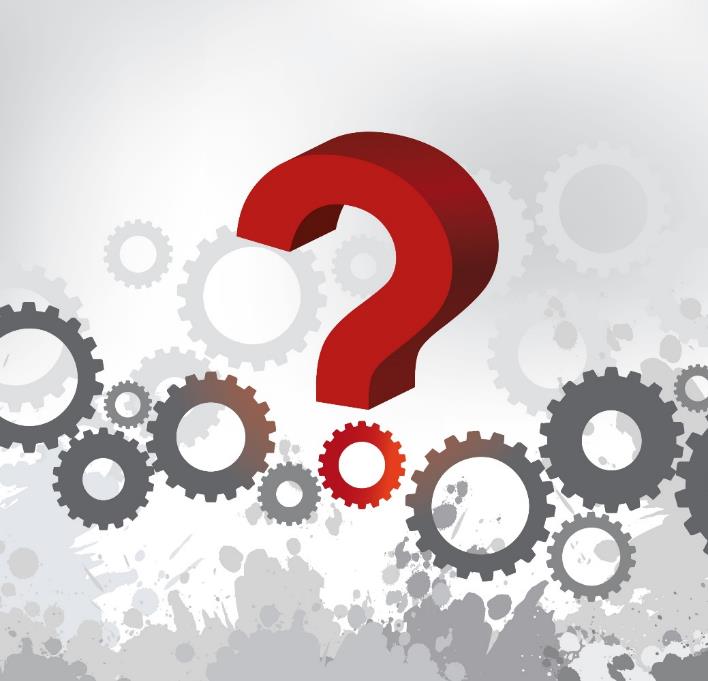 Apenas nos pide las primicias, y el resto de la cosecha es nuestro
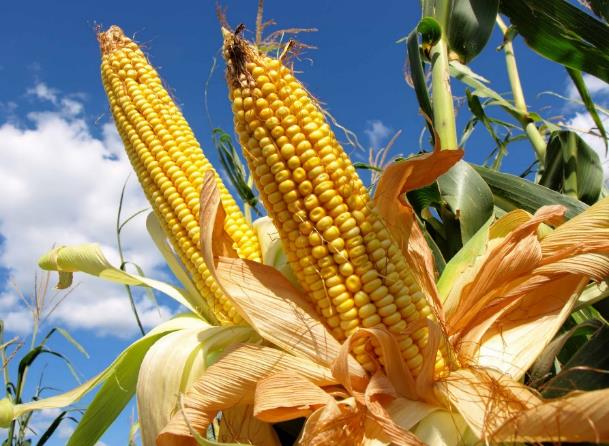 El verdadero negocio del Señor no es material
El Señor anda buscando ganar corazones, no bolsillos.
“Network Marketing”,
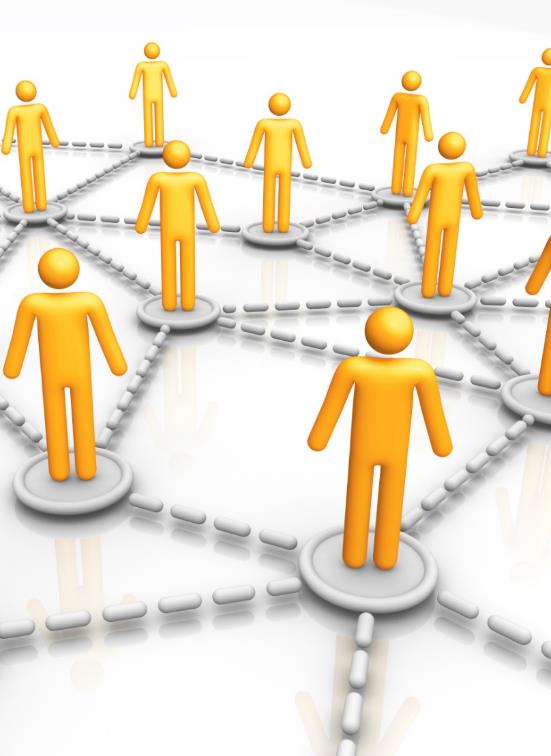 las ventas superan los 70 mil millones de dólares anuales.
Más de 20 millones de personas se lucran de esta manera 
Existen más de 2,000 compañías de este tipo por todo el mundo.
Lo único que tiene que hacer es invertir lo poco que el Señor le pide, y él meterá su corazón en el banco del cielo.
¡Es el mejor negocio del mundo!
Un negocio impensable
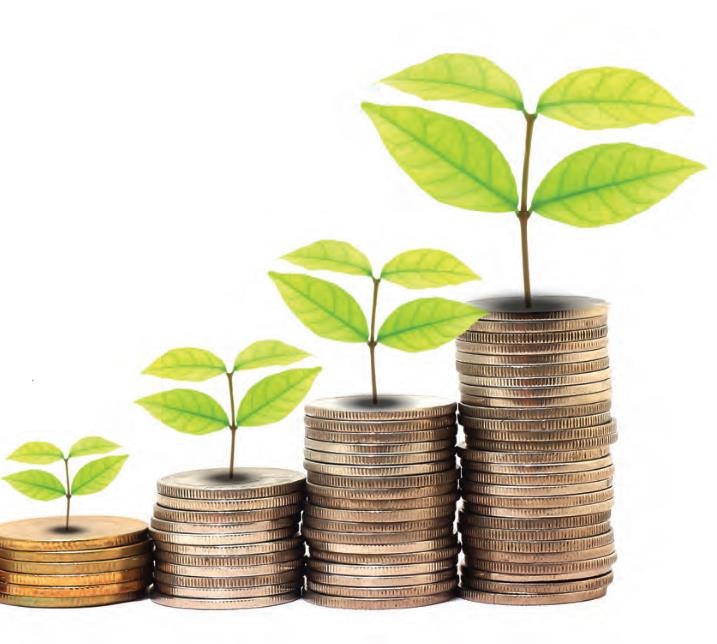 Proverbios 11:24
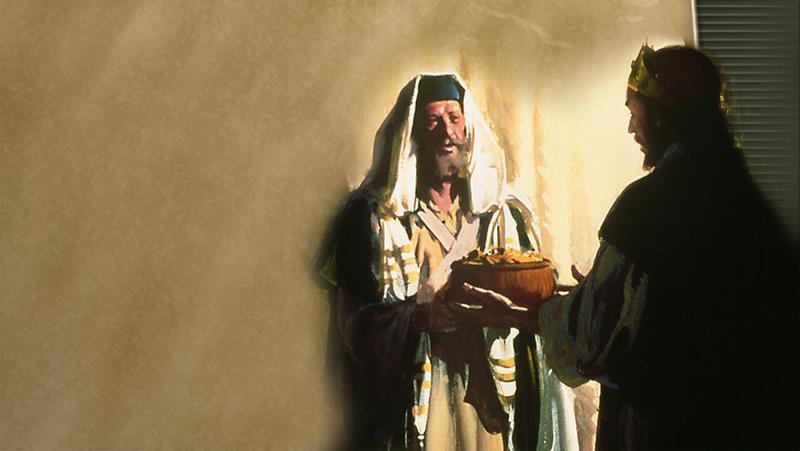 Unos dan a manos llenas y reciben más de lo que dan
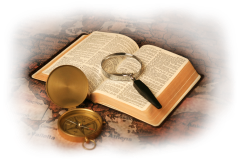 Ambición y Estafa
En la Biblia no hay estafa
Así funciona el gran negocio
Shirley Hufstedler
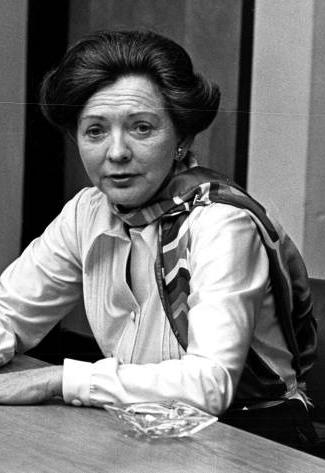 “Si no quieres correr riesgos en la vida, ya has decidido que no deseas crecer”
Malaquías 3:10
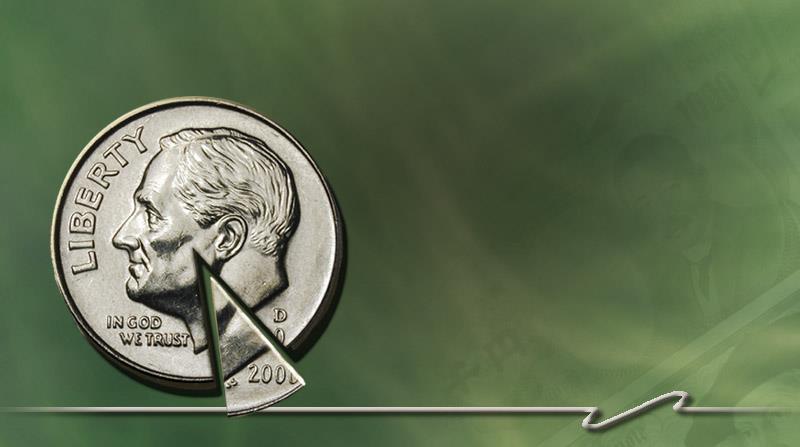 Traigan íntegro el diezmo para los fondos de templo, y así habrá alimento en mi casa. Pruébenme en esto –dice el Señor Todopoderoso-, y vean si no abro las compuertas del cielo y derramo bendición sobre ustedes hasta que sobreabunde
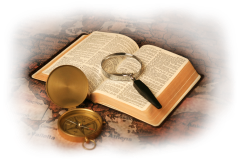 Proverbios 3:9,10
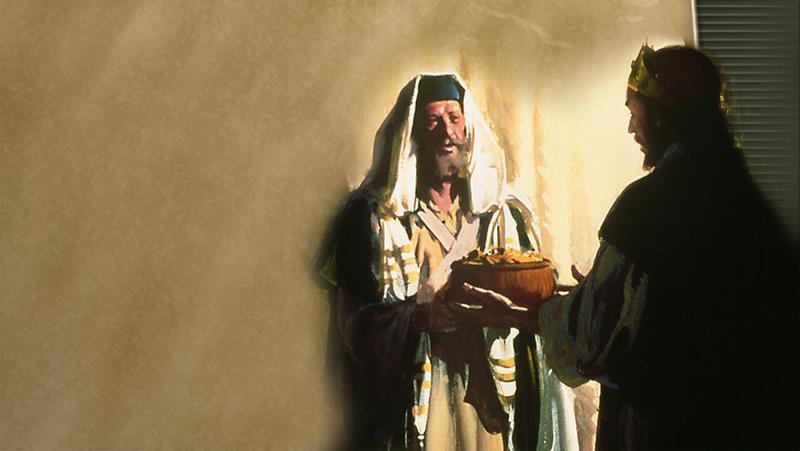 Honra al Señor con tus riquezas y con los primeros frutos de tus cosechas. Así tus graneros se llenarán a reventar
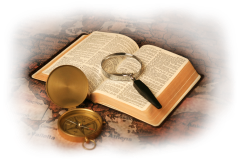 ¿Puede haber mejor negocio que este? ¡Y sin riesgos! ¡Imposible mejor negocio!
¿Cuántos quieren hacerlo? ¡No hay negocio mejor! Si cualquier otro le propusiera un buen negocio usted no tardaría en aceptarlo; ¿Por qué tendría que pensar tanto en hacer con Dios el negocio que él le propone? ¿Quiere tomarle la palabra? ¡Póngase entonces en pie en este momento!
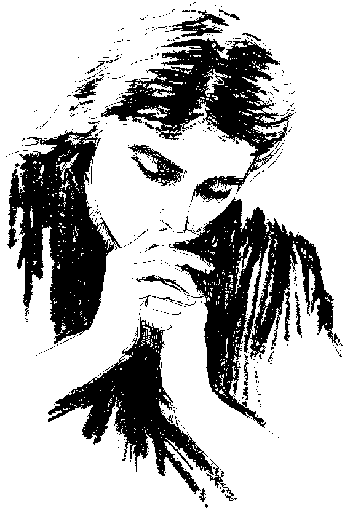 PCI
PLAN DE CRECIMIENTO INTEGRAL
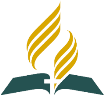 IGLESIA ADVENTISTA DEL SEPTIMO DIA
División Interamericana
Departamento de Mayordomía